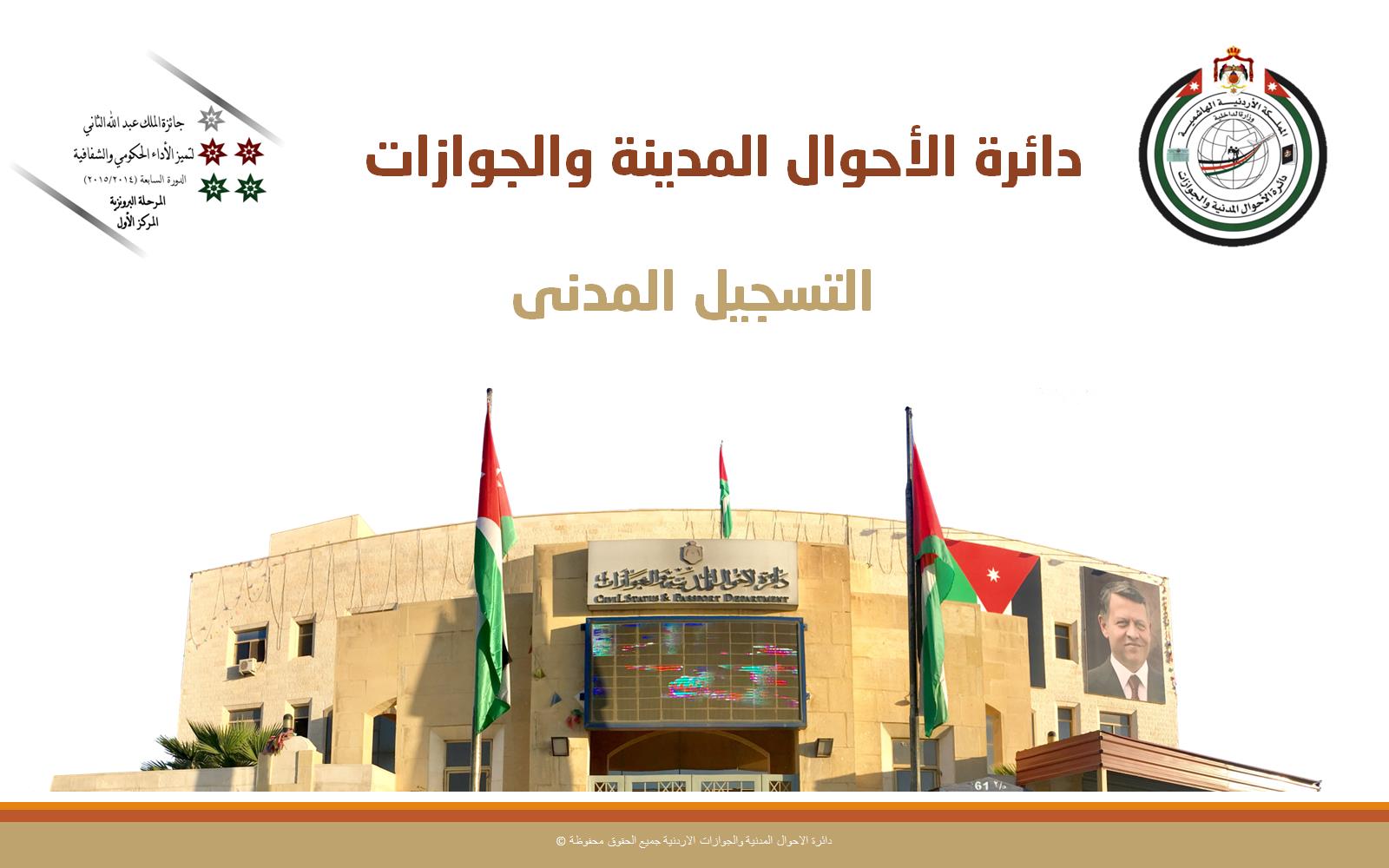 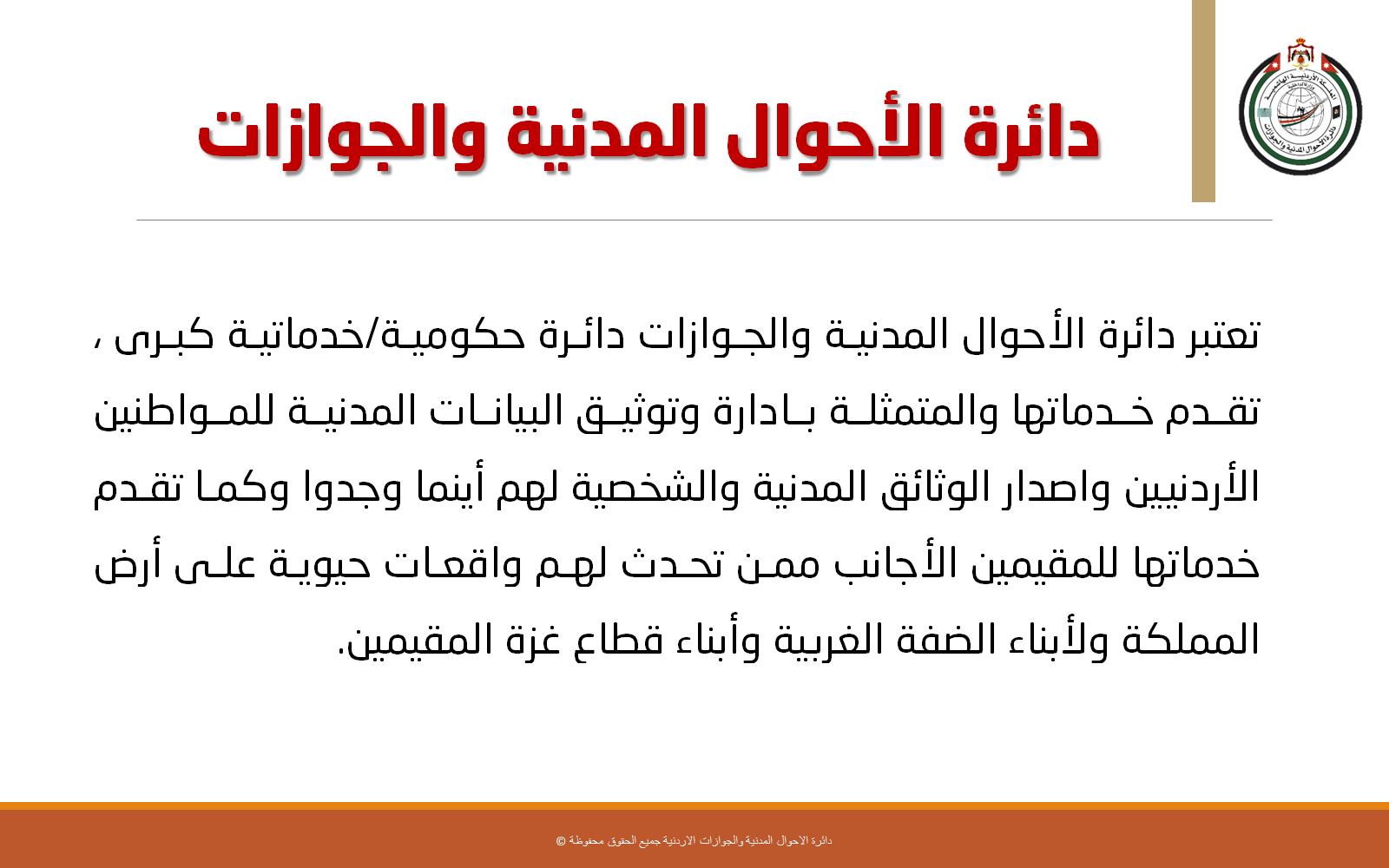 دائرة الأحوال المدنية والجوازات
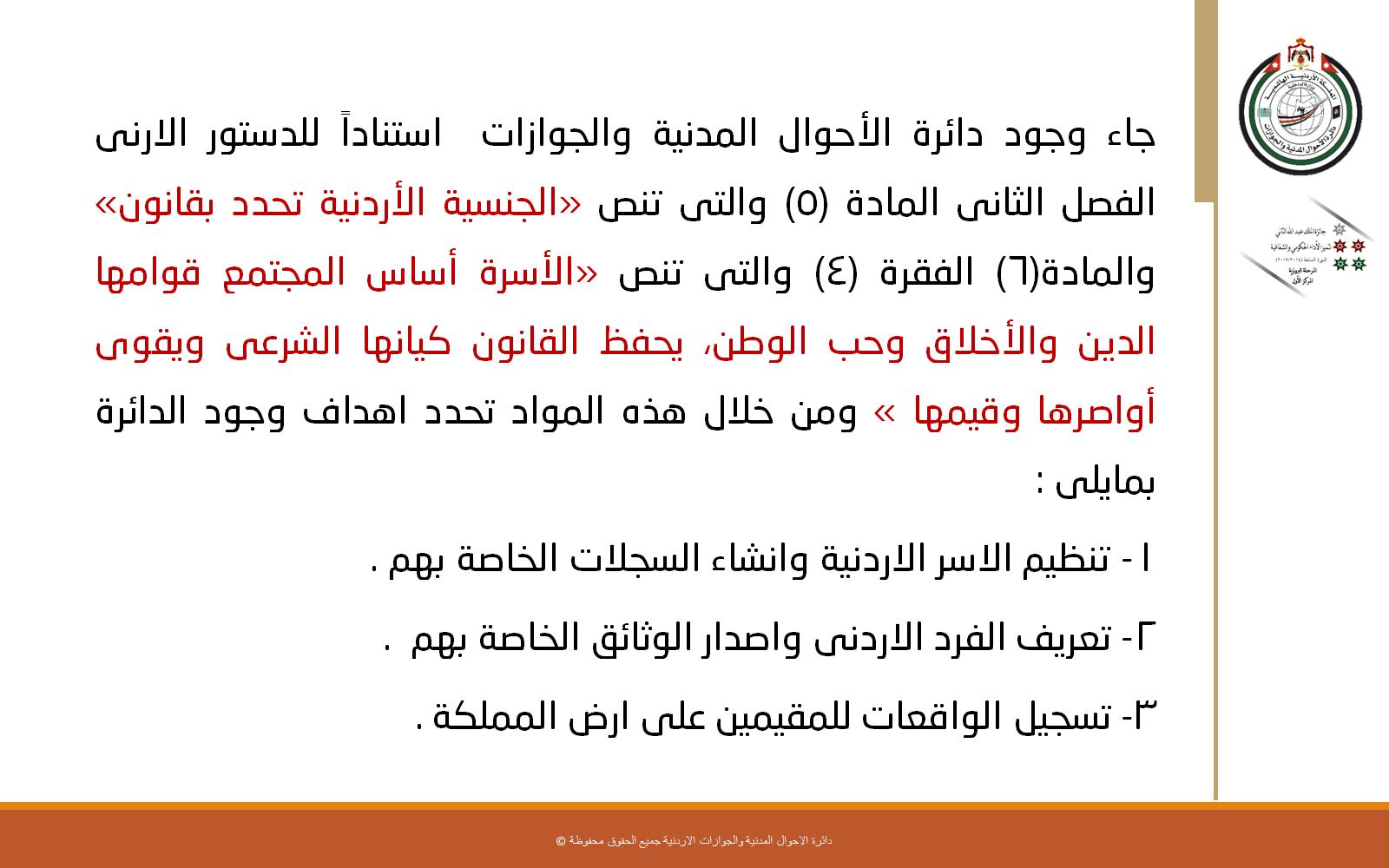 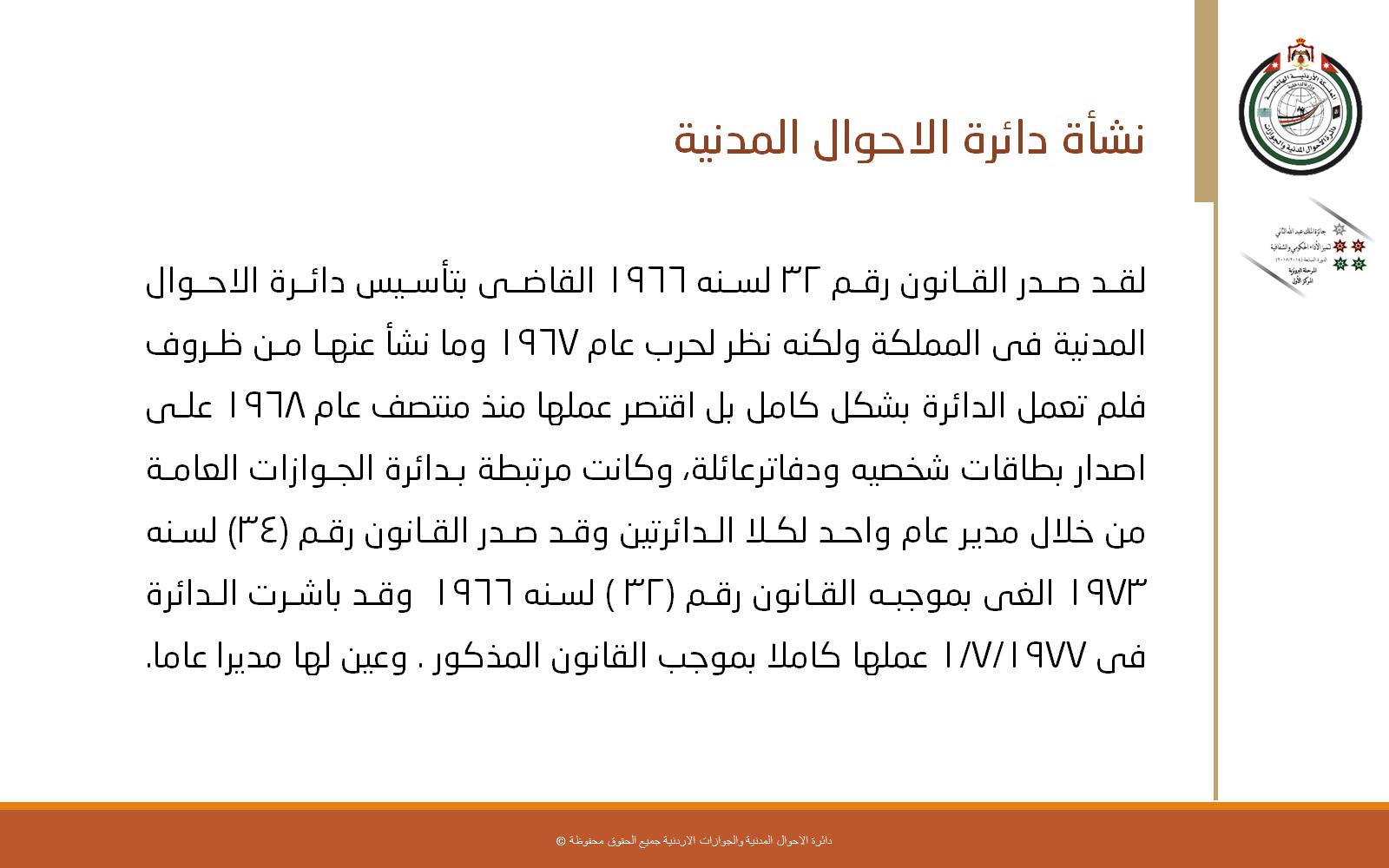 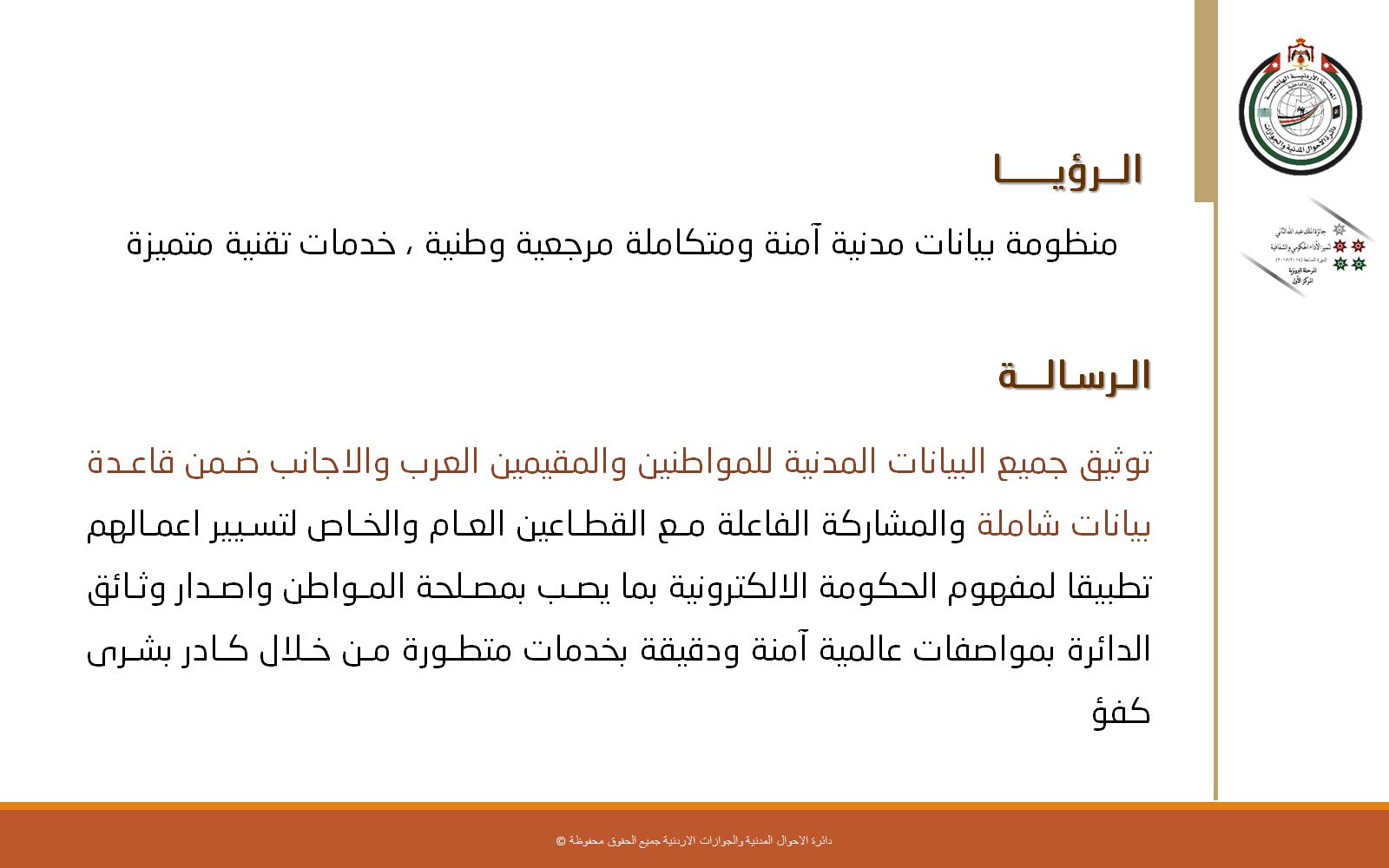 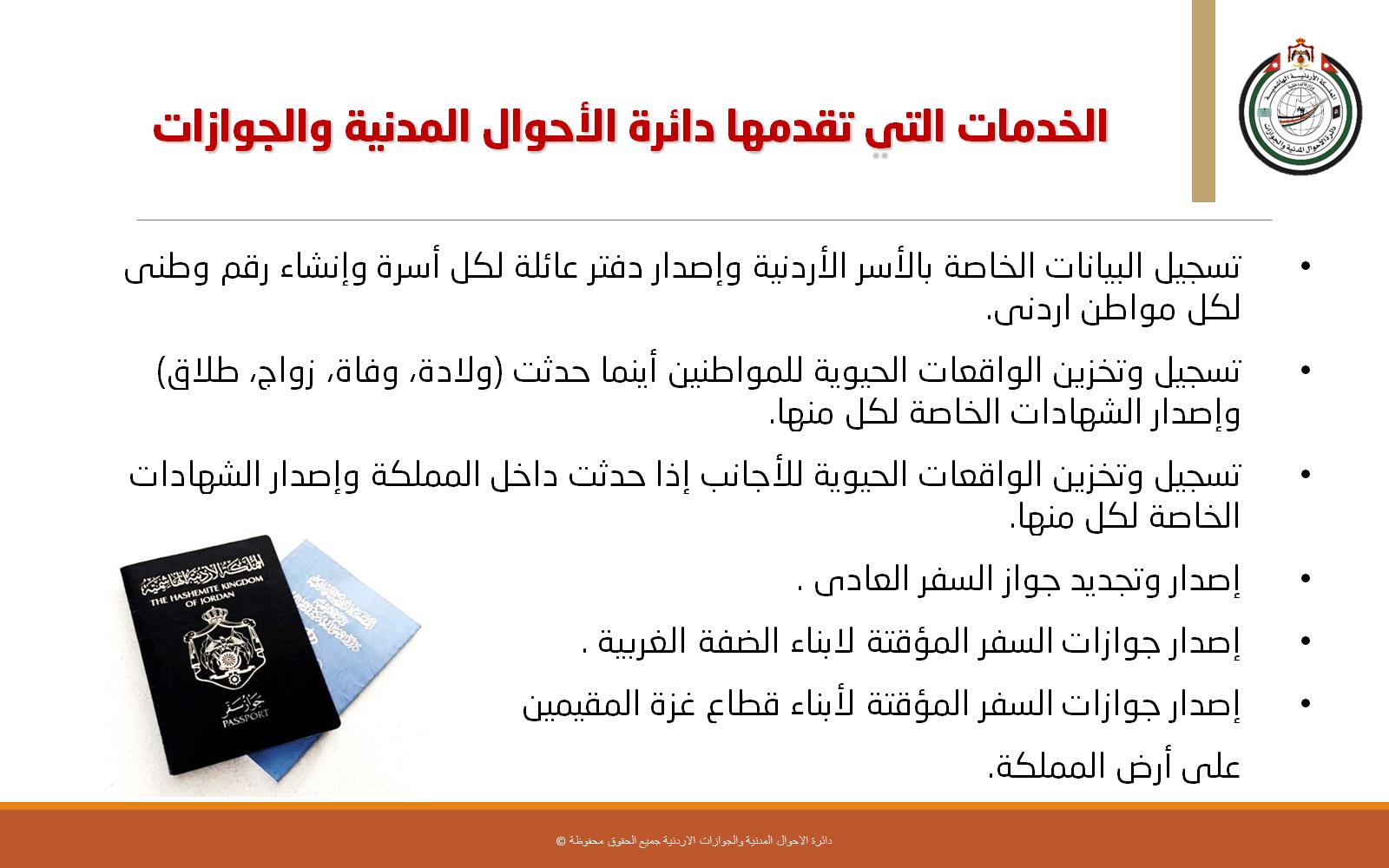 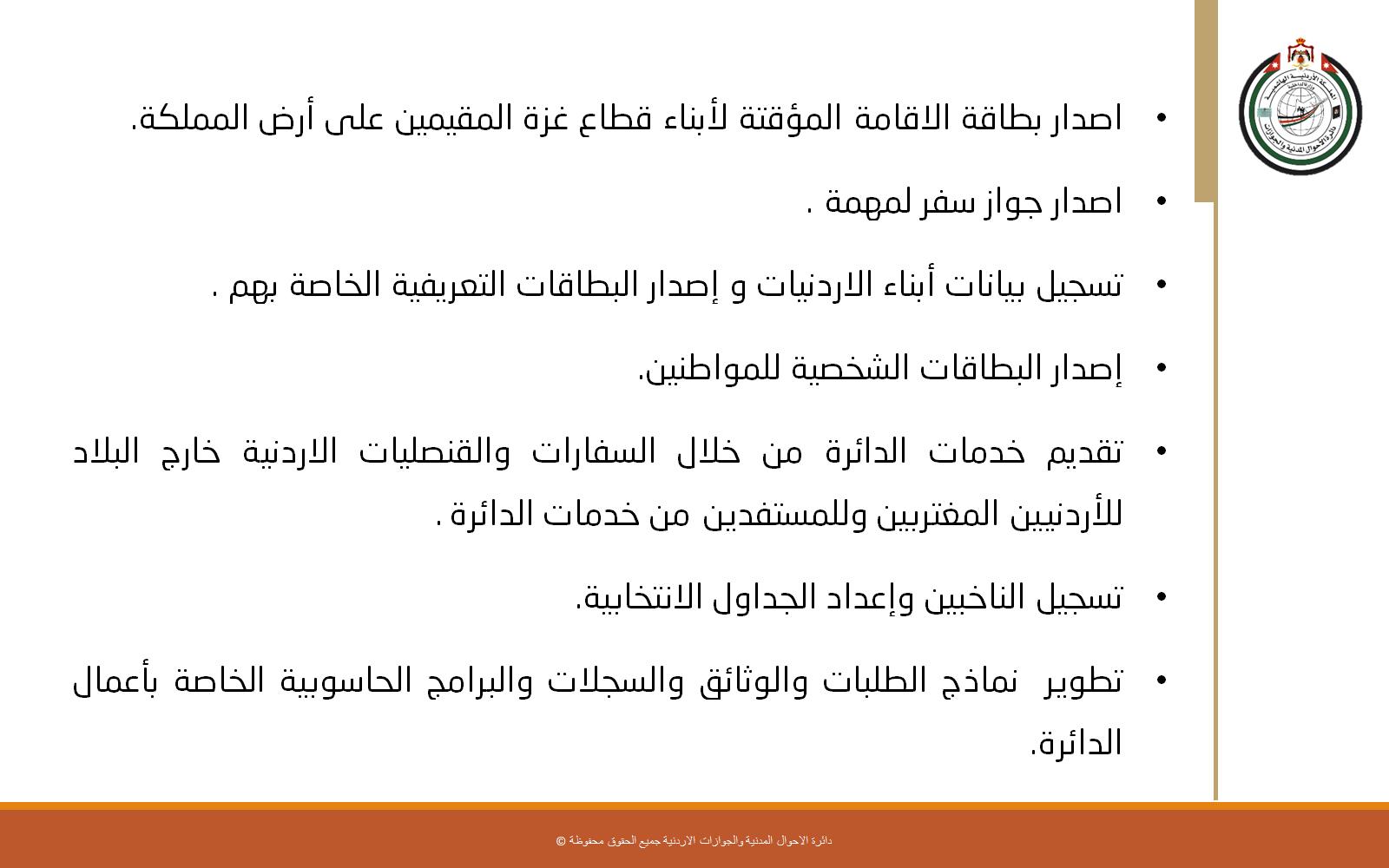 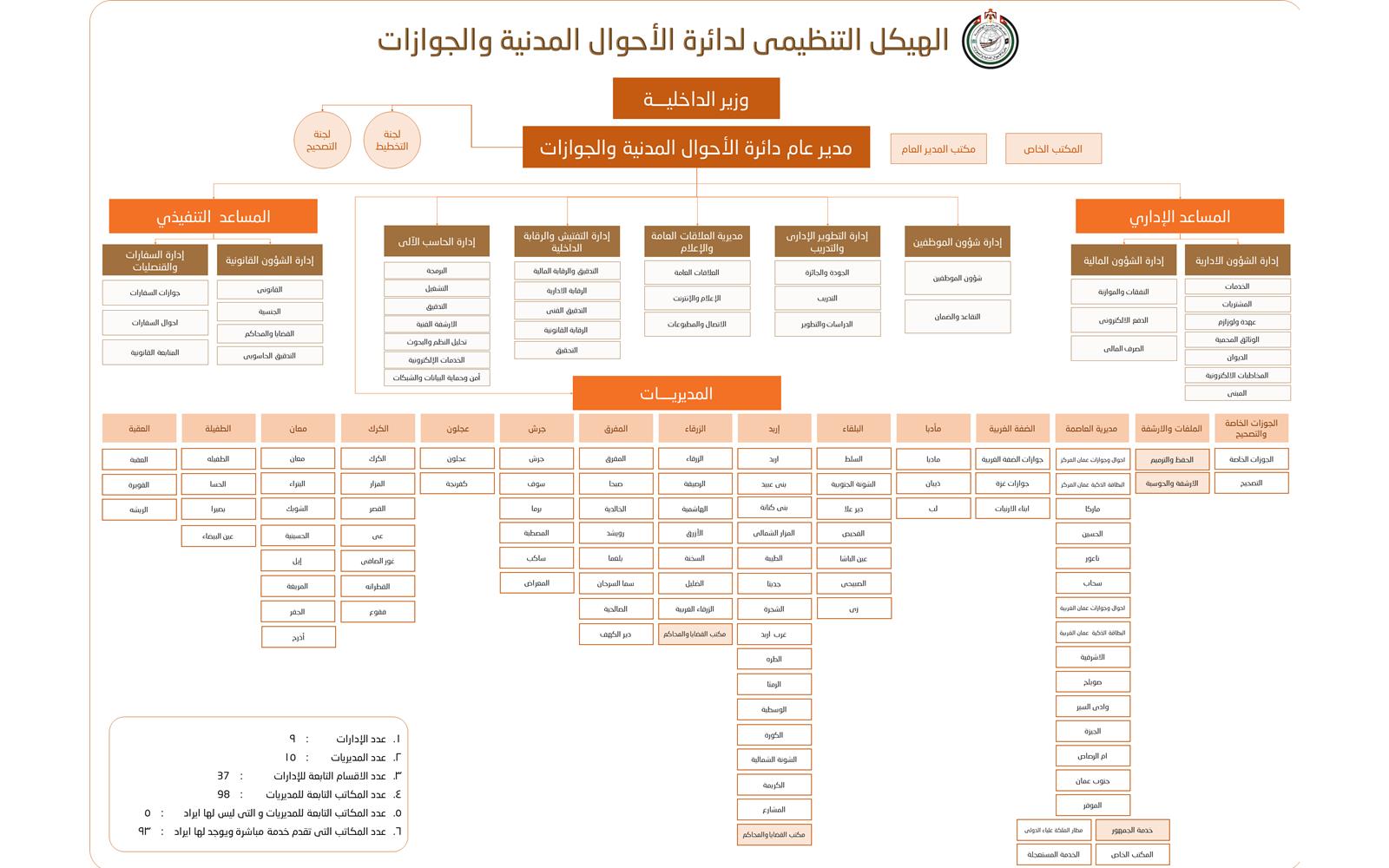 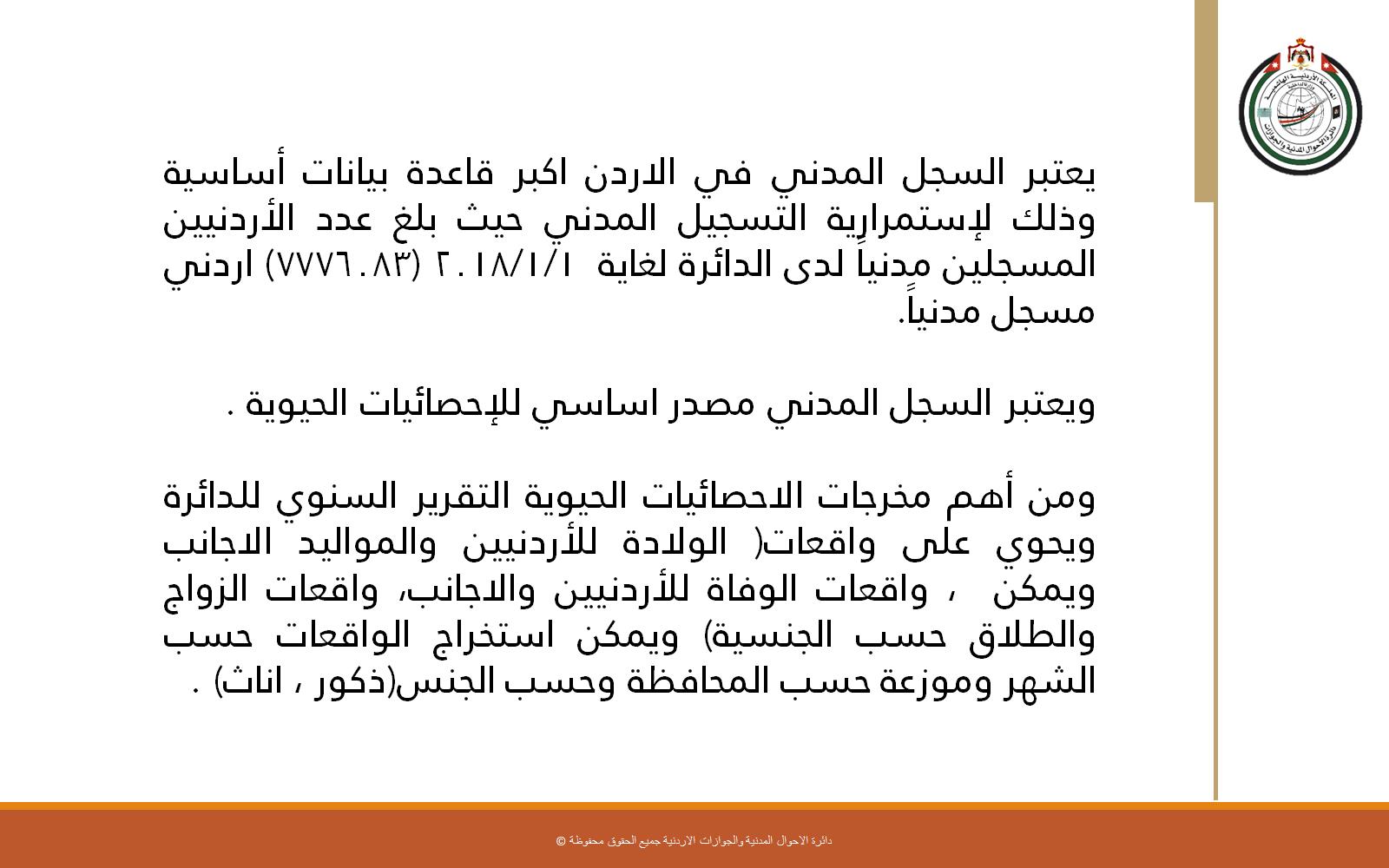 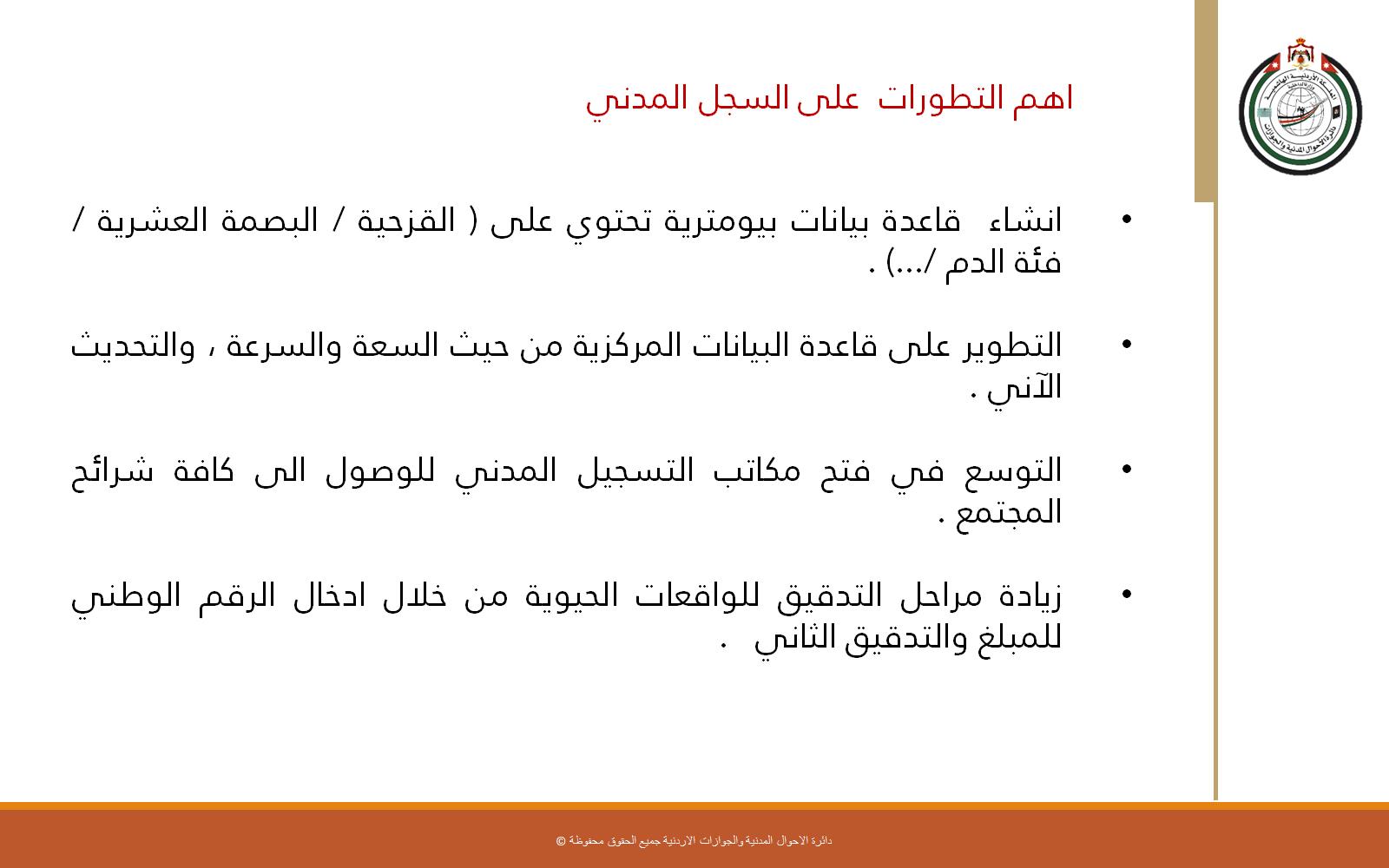 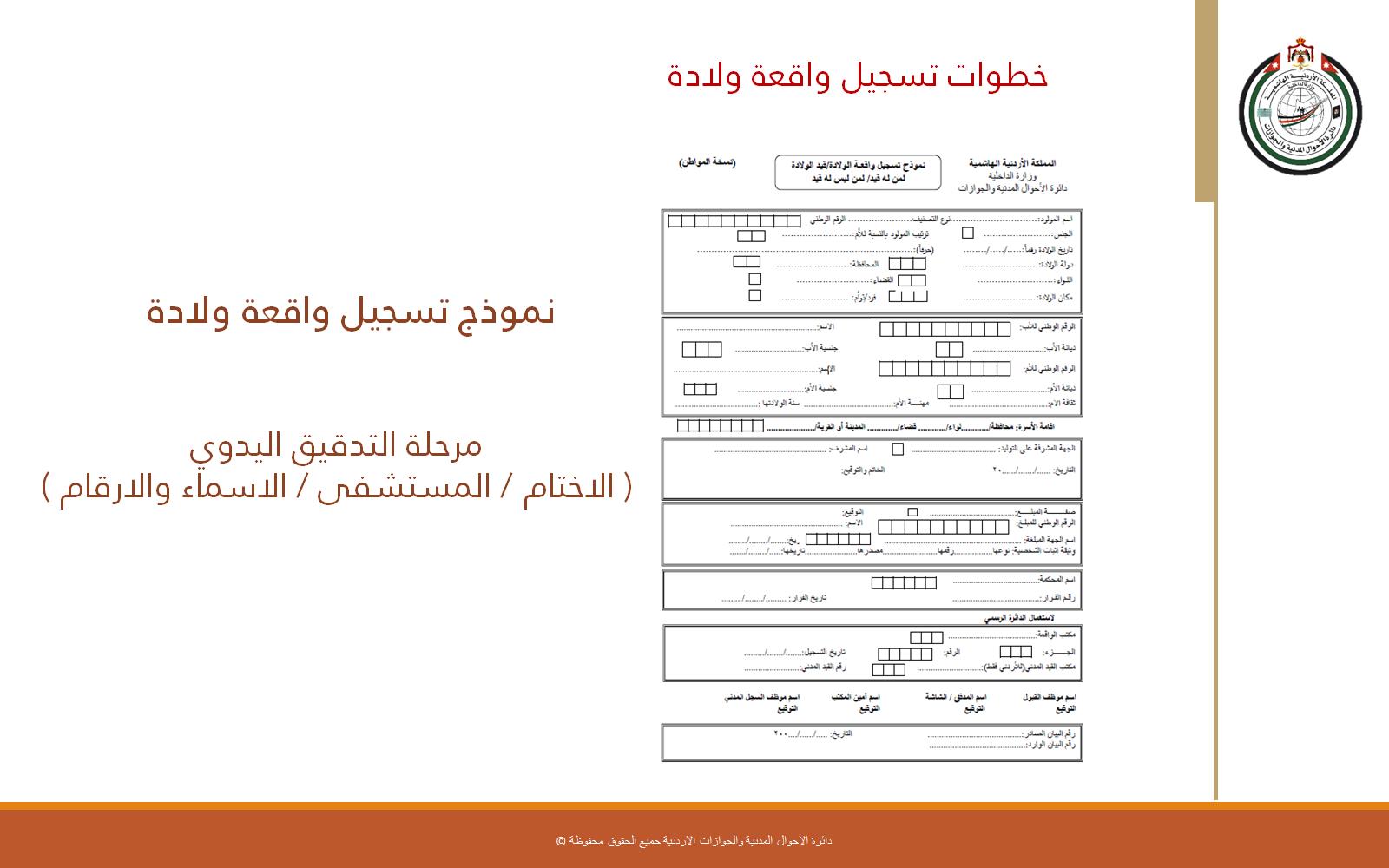 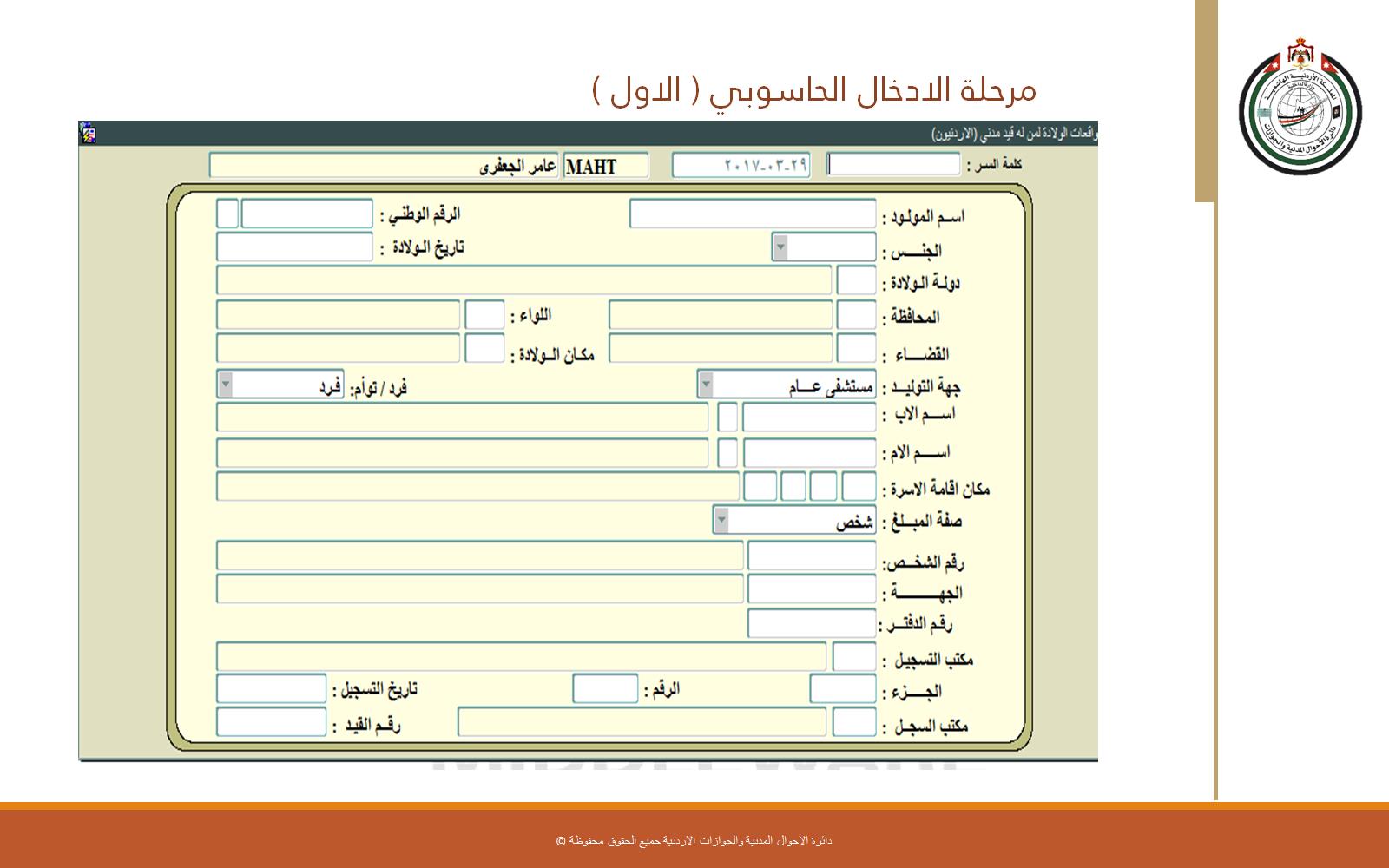 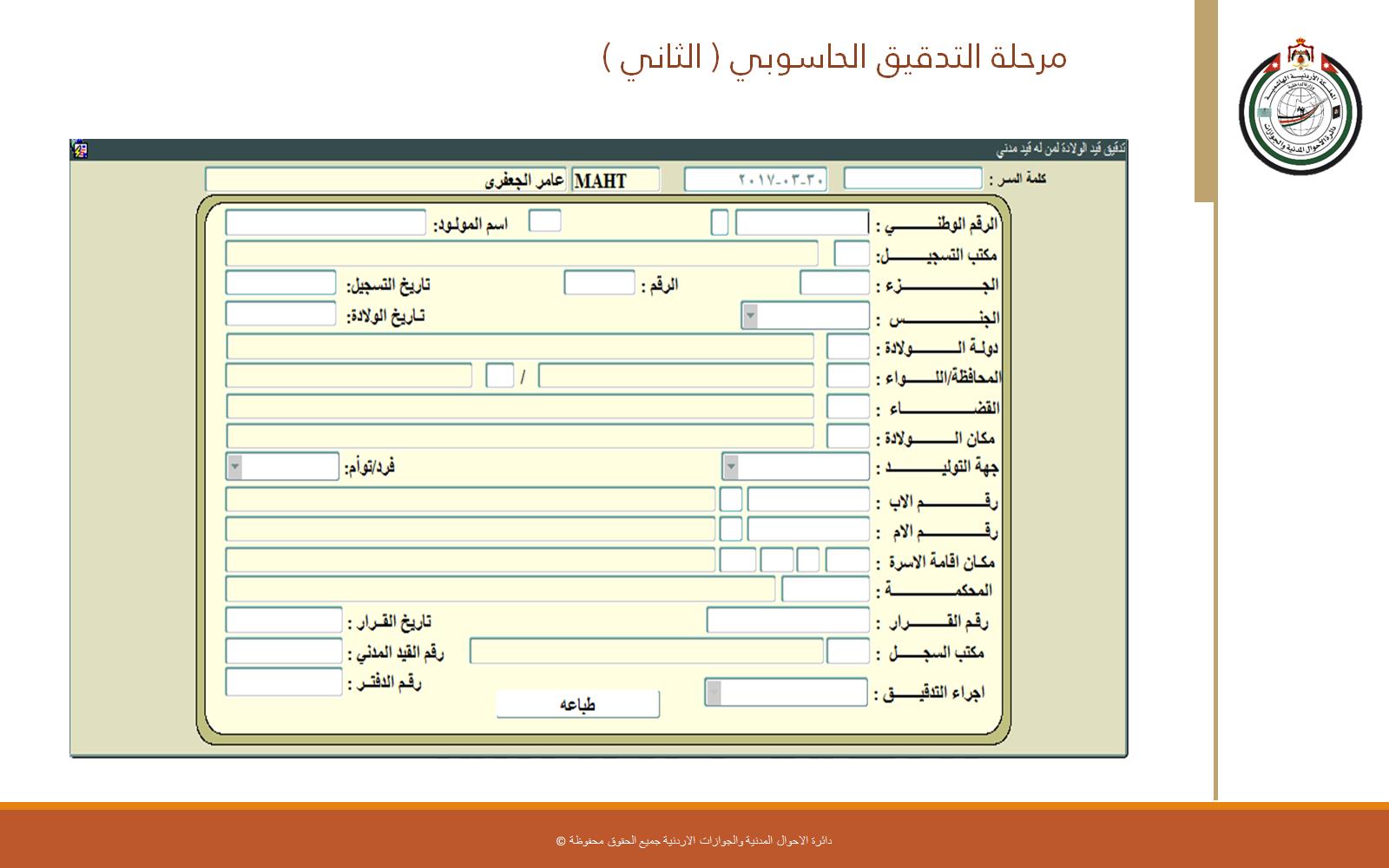 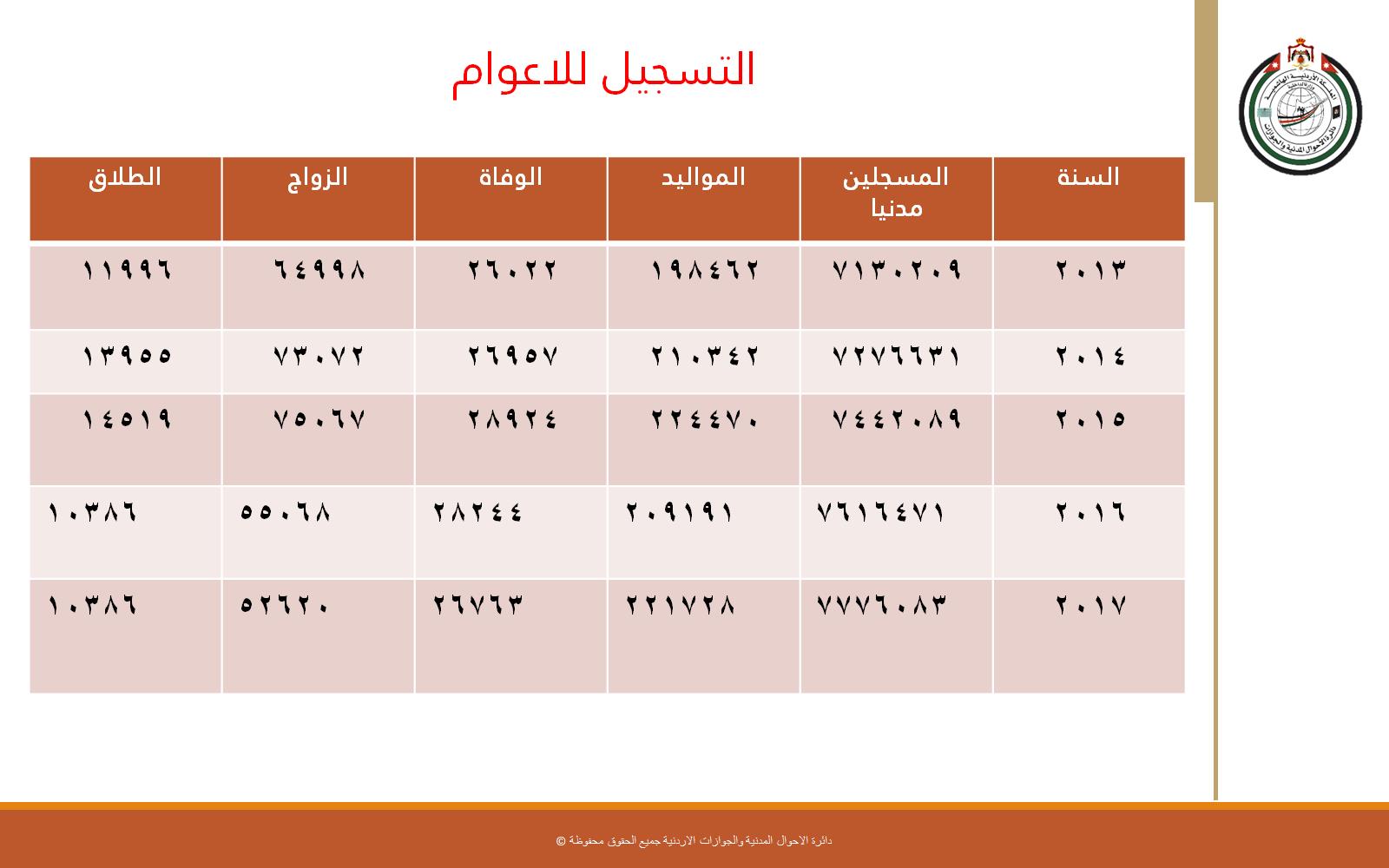 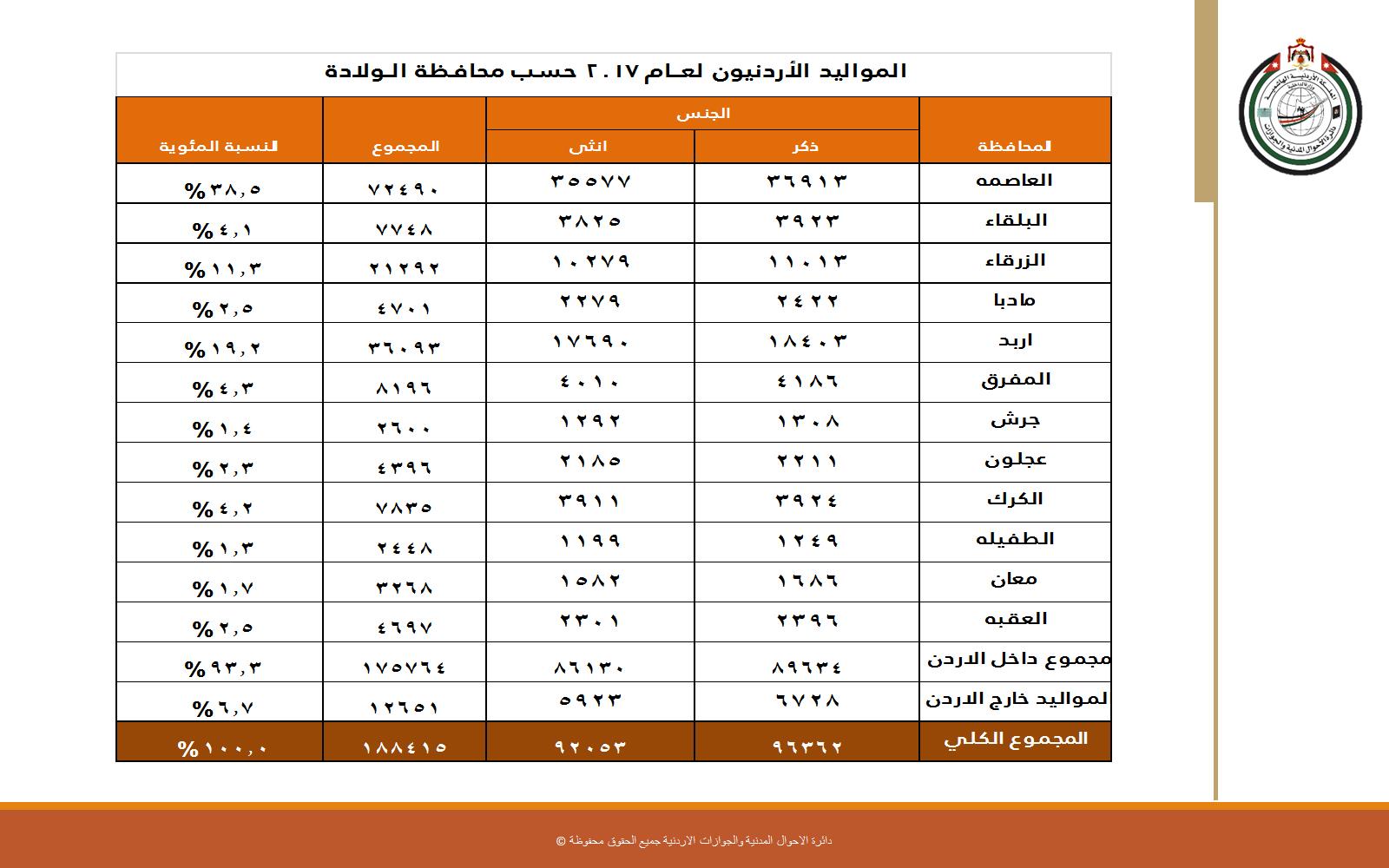 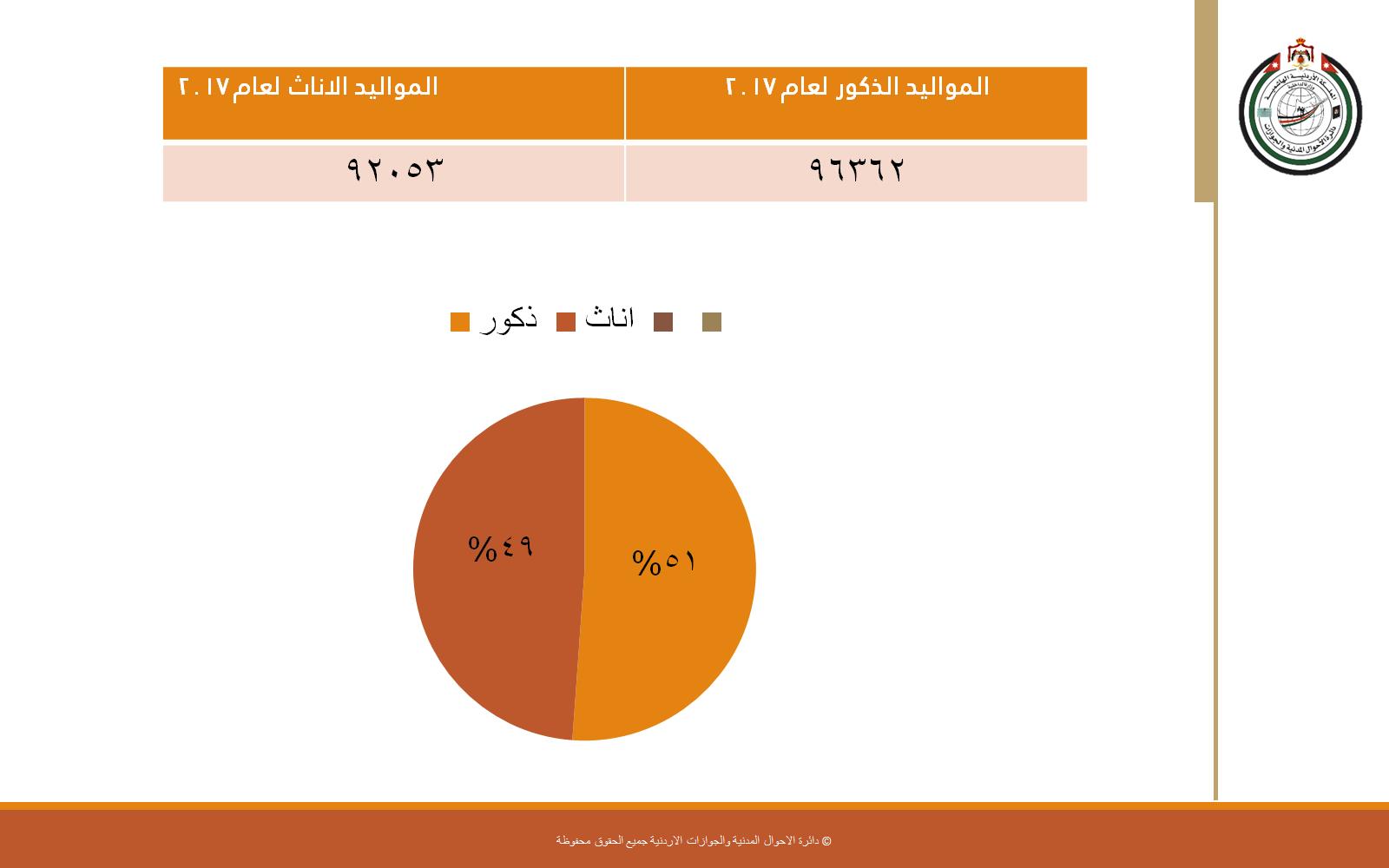 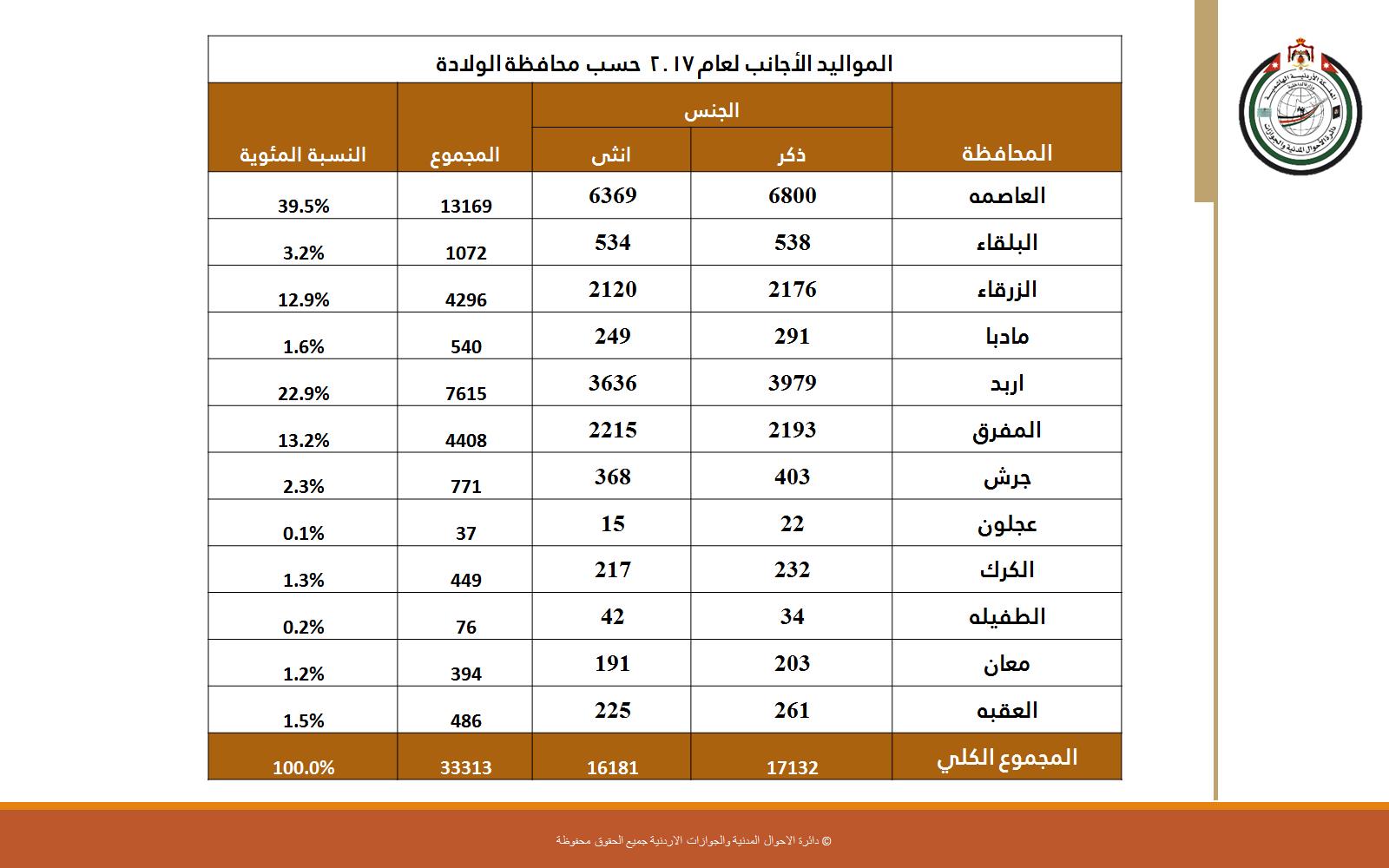 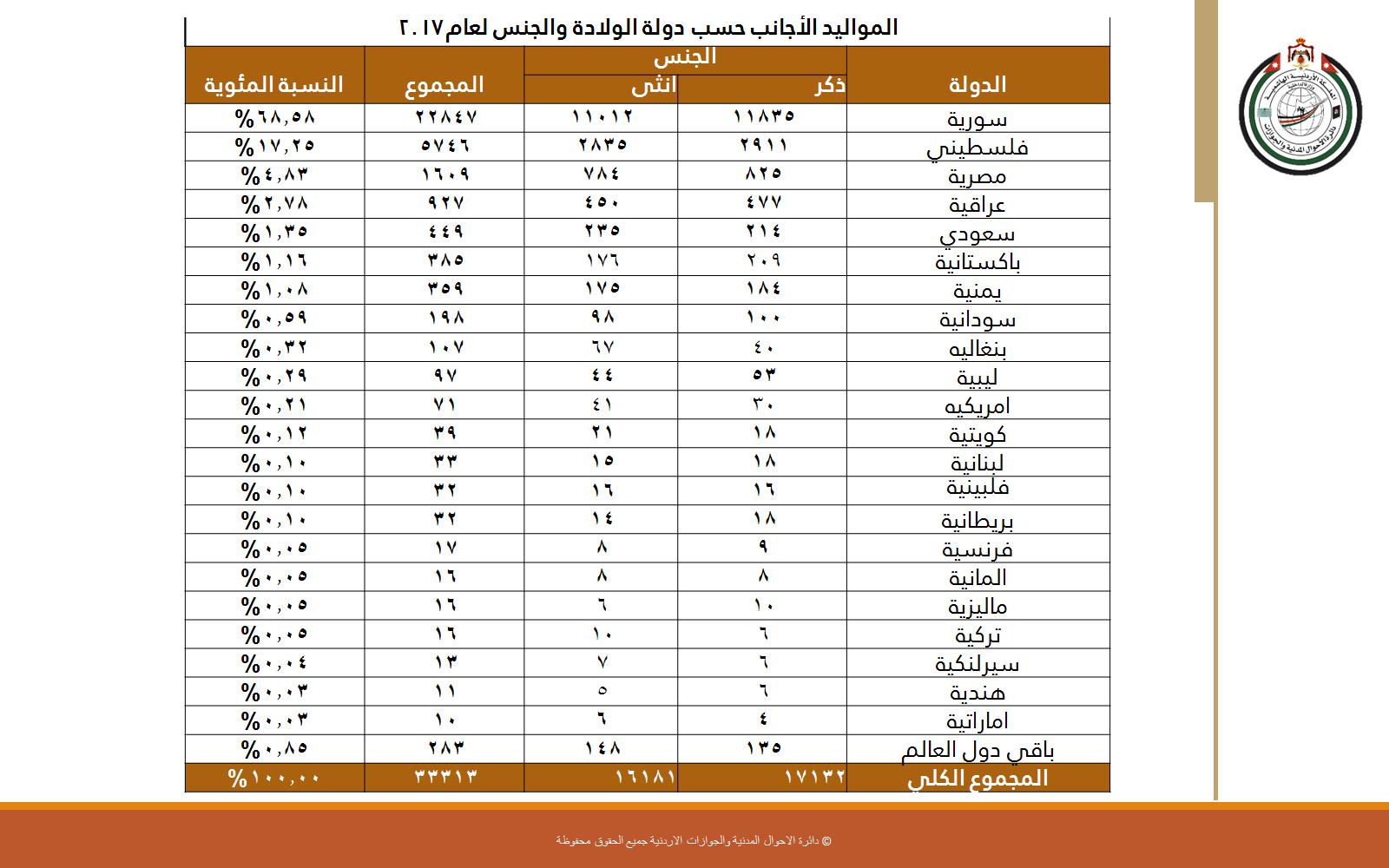 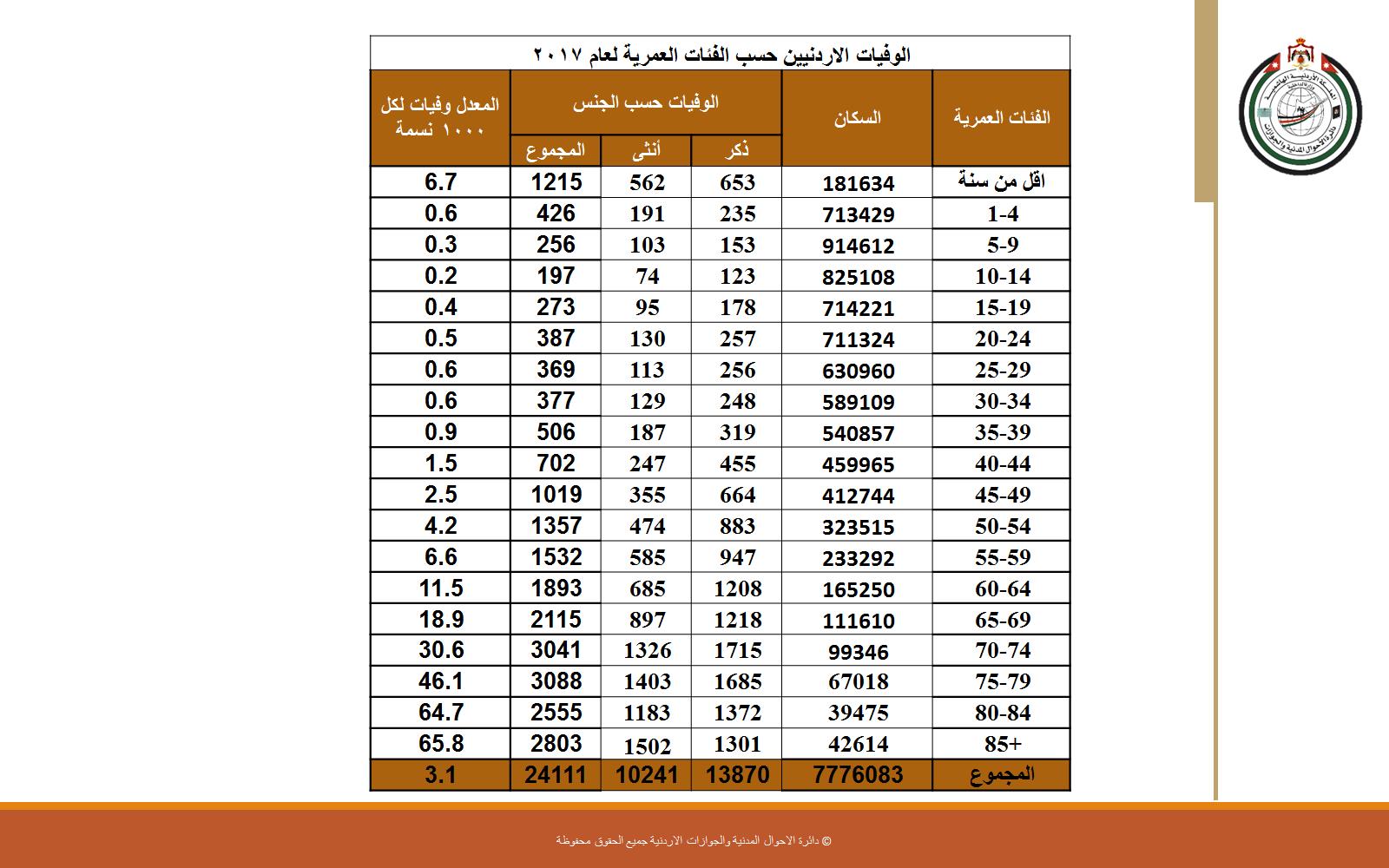 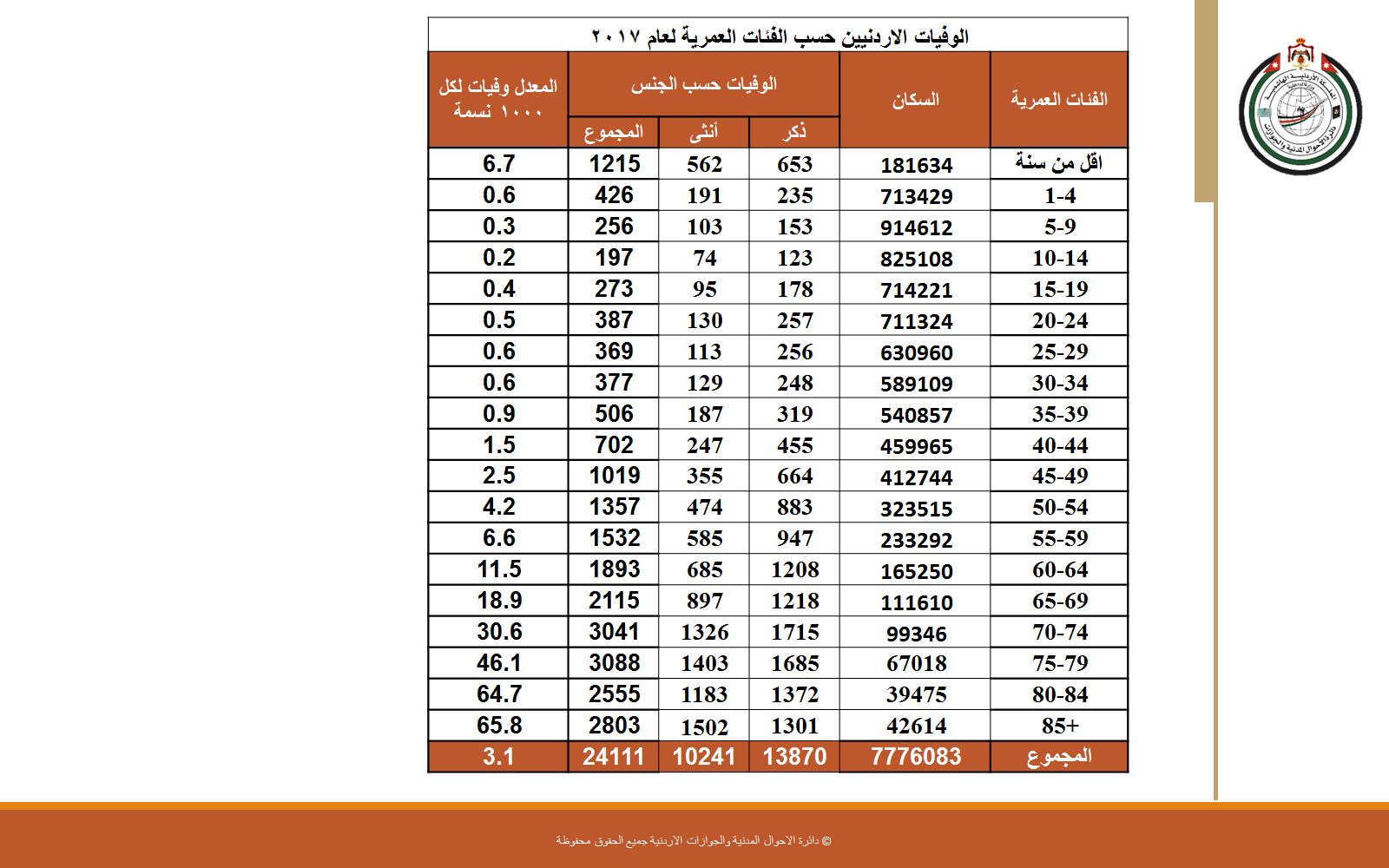 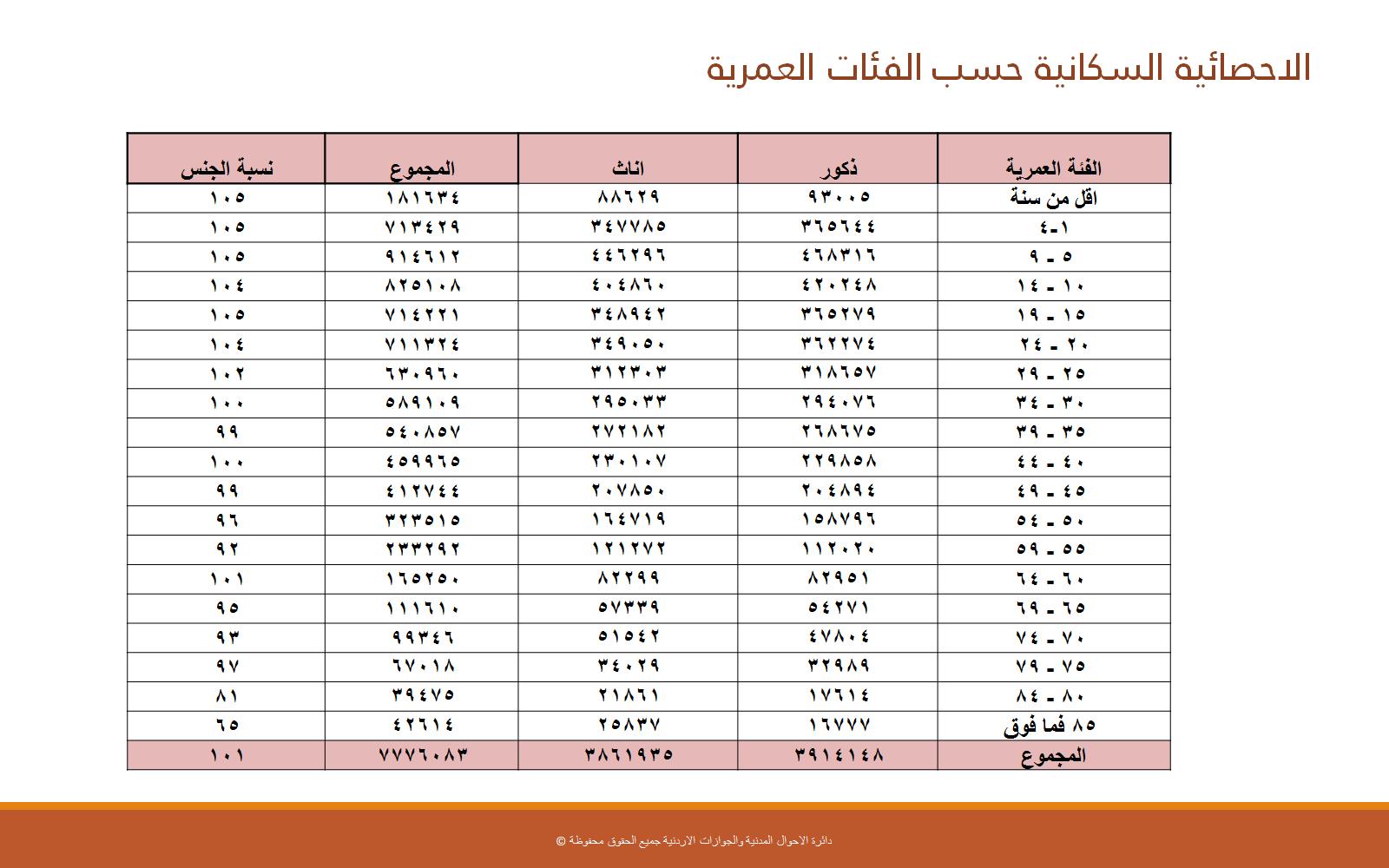 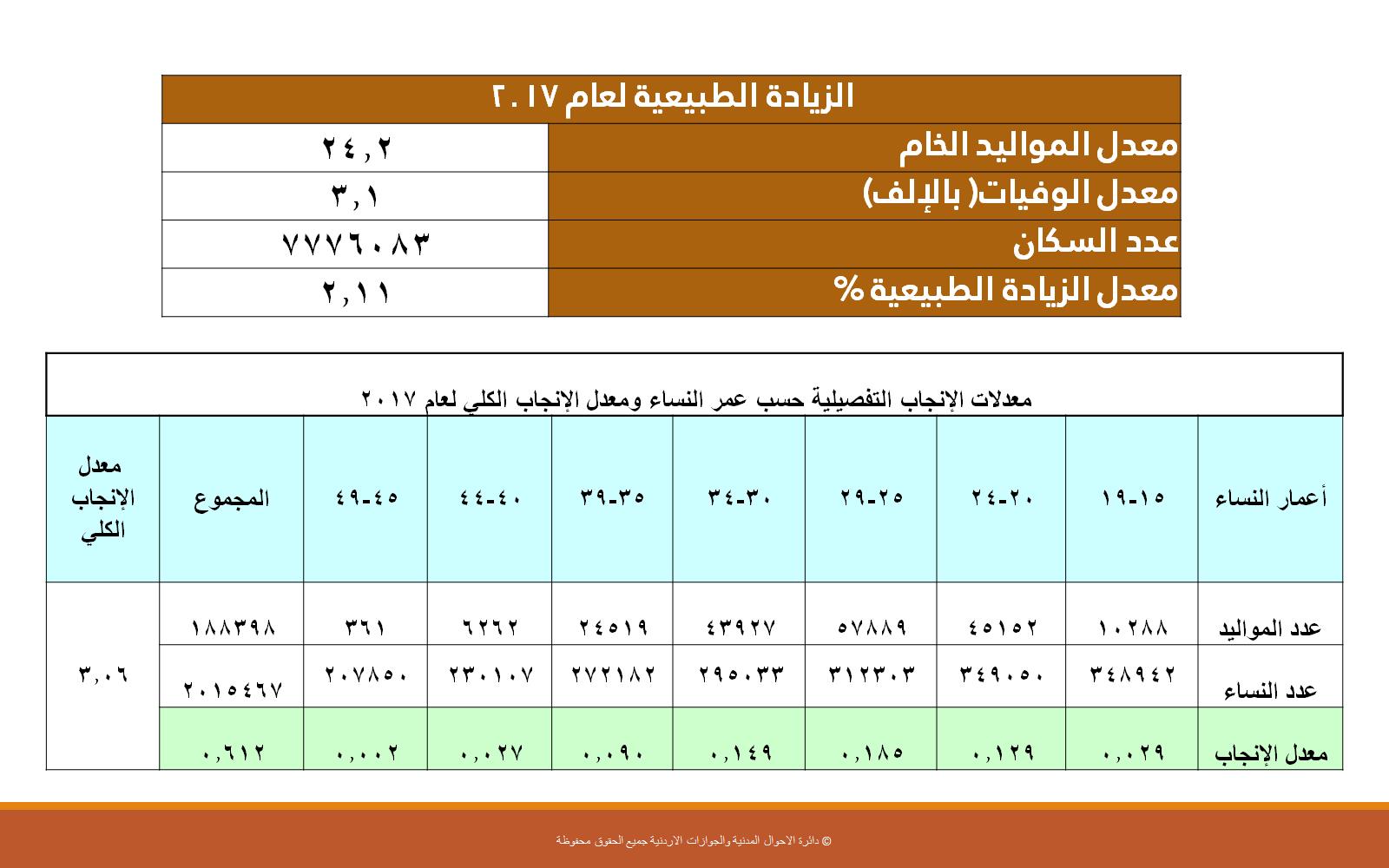